sPHENIX  Director’s Review1.2 sPHENIX TPC
Thomas K. Hemmick
April 9-11, 2019
BNL
1
sPHENIX Director's Review
April 9-11, 2019
The Subsystem
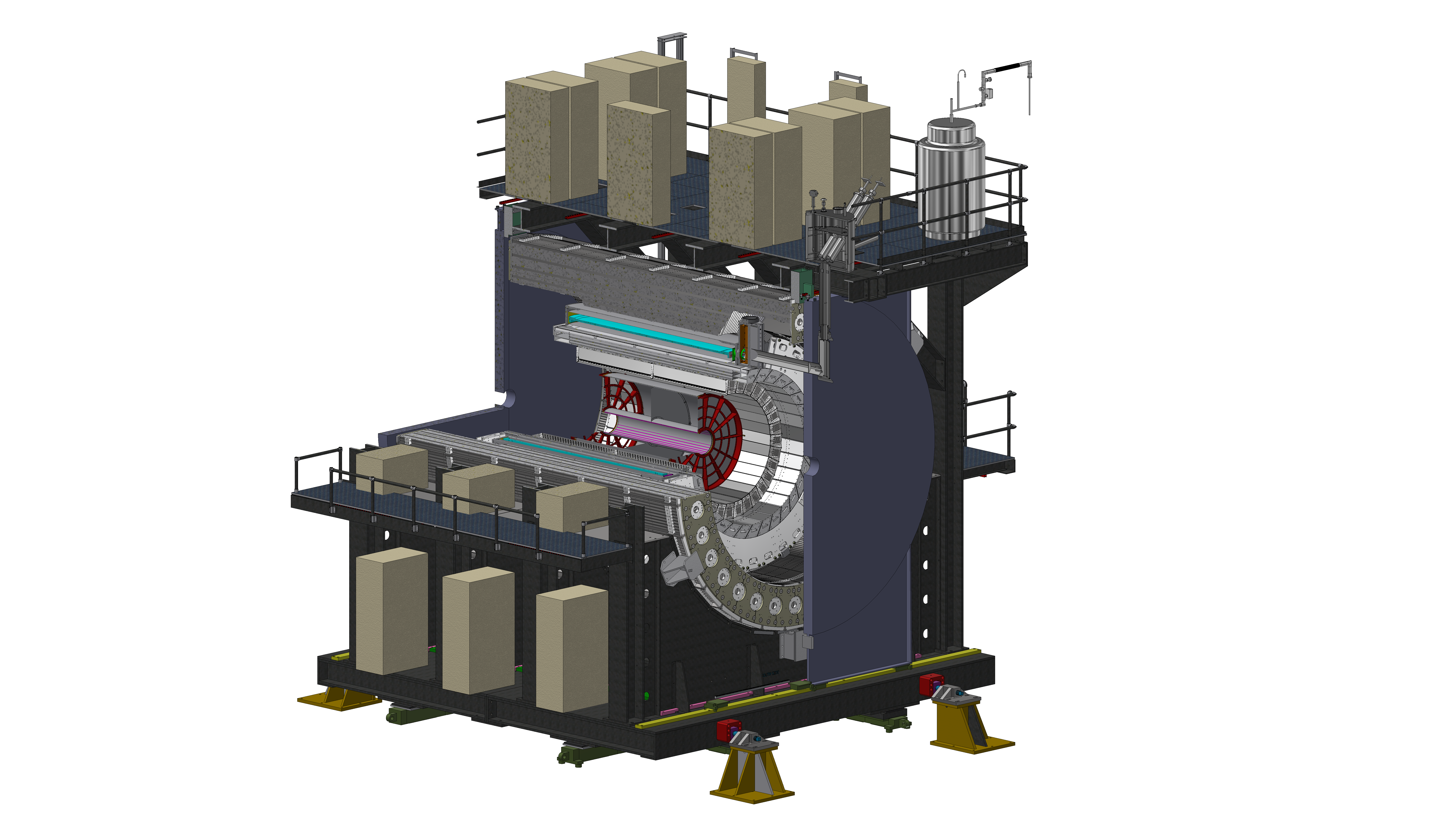 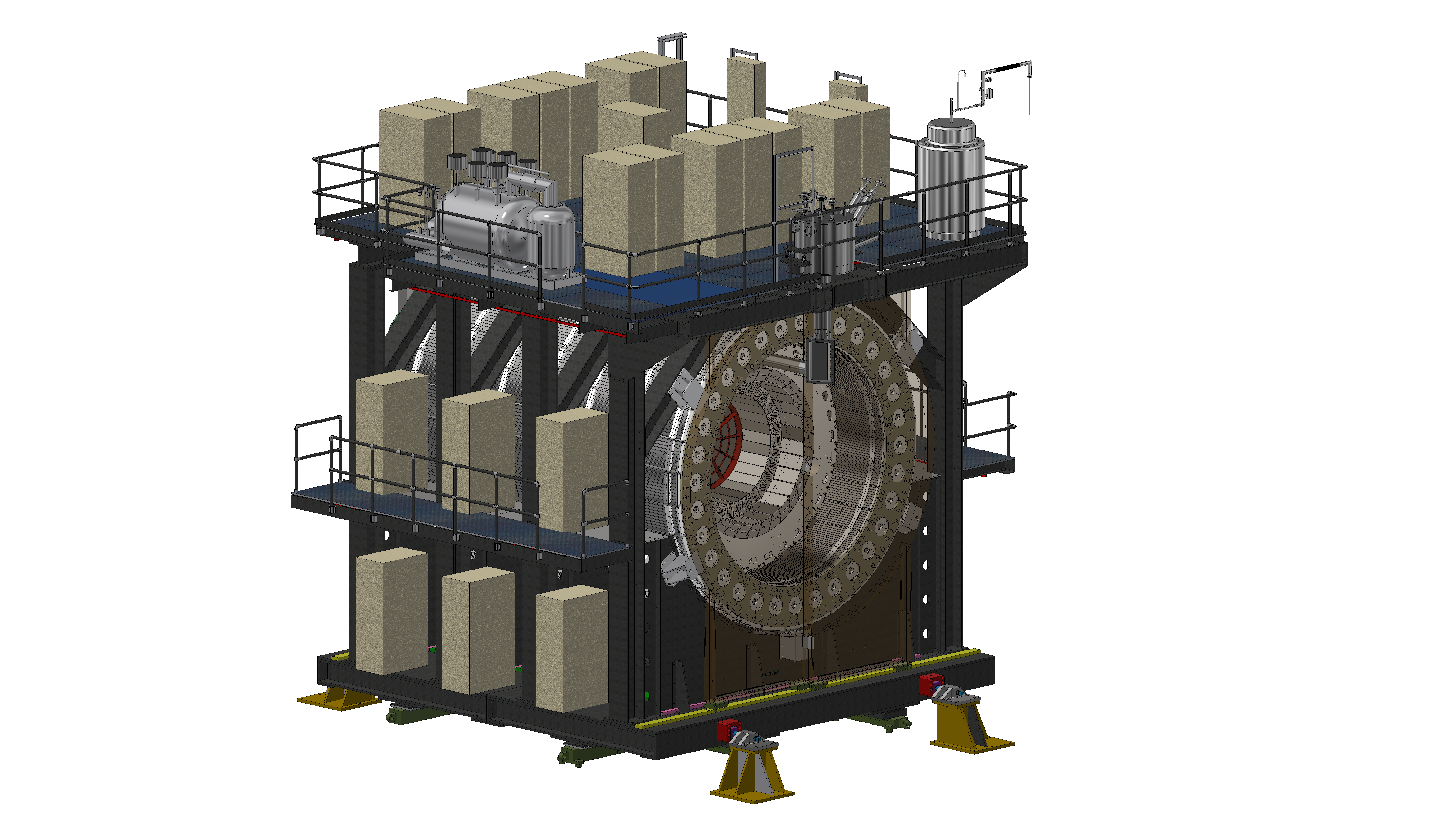 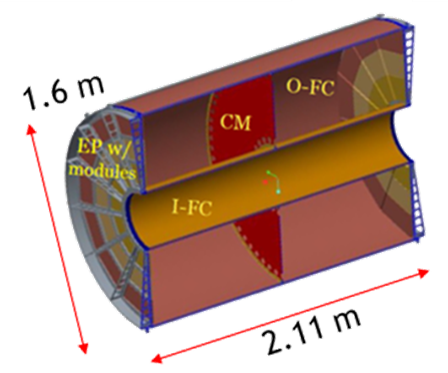 A next-generation TPC operated in continuous readout mode using Gas-Electron Multiplier (GEM) avalanche w/ low Ion Back Flow (IBF).
Front End Electronics (FEE) uses SAMPA chip (developed by ALICE).
Data Aggregation Module (DAM) uses the FELIX board (ATLAS exp)
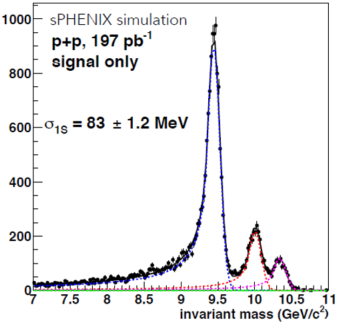 Charged Tracking in sPHENIX:
TPC provides p-resolution
2
sPHENIX Director's Review
April 9-11, 2019
The Subsystem Technical Overview
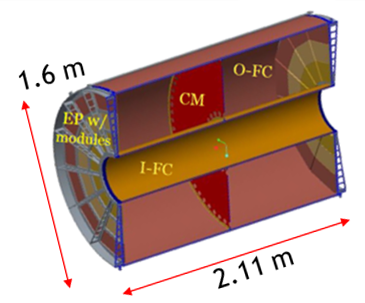 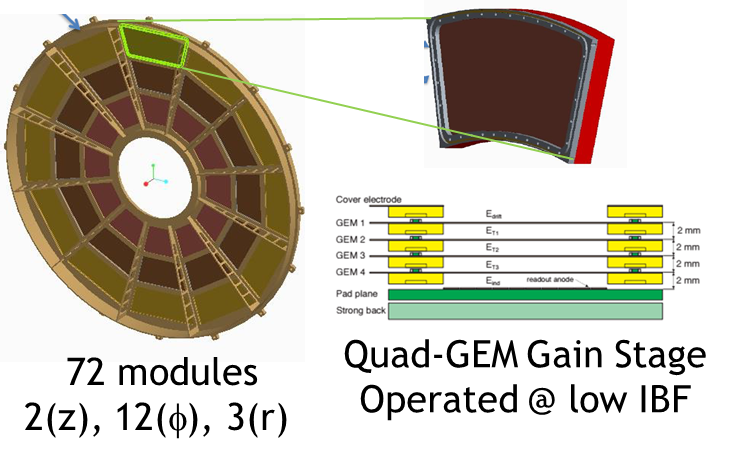 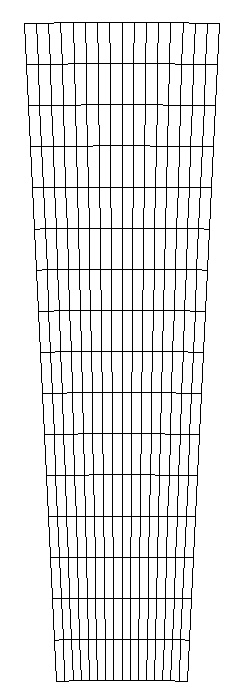 “Wedge”
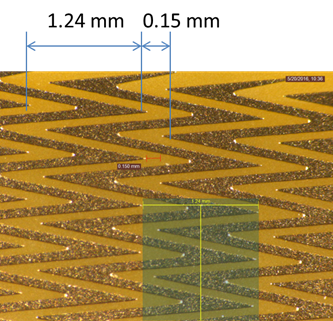 EBDC 1/DAM
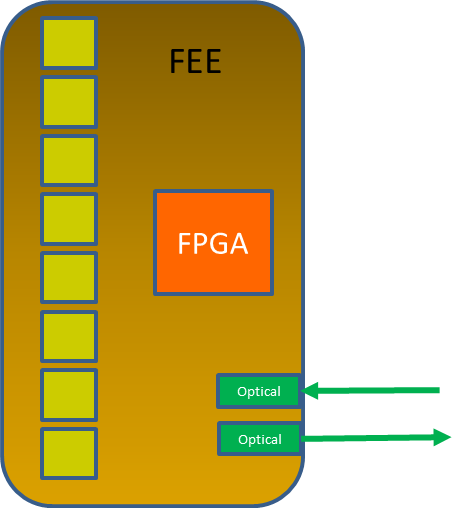 DAM Cards
256 pads/FEE
25 FEE/sector
1 DAM/sector
RHICCompFacility
charge
Digitized
Compressed
Zig-Zag Pads
3
sPHENIX Director's Review
April 9-11, 2019
Scope
1.2.1:  TPC Mechanics
TPC Field Cage:  v2 prototype; final field cage.
TPC Modules:  v1a prototype; v1b prototype; v2b prototype.
TPC GEM Production:  CERN Shop (mirroring ALICE production)
TPC High Voltage Systems:  (GEM & Central Membrane)
TPC Assembly:  (Modules, Electronics, Testing).
1.2.(2-4):  Rn Modules (n=1, 2, 3a, 3b):
Factory Preparation; Pre-production Module; Module Production
1.2.5:  TPC FEE:  
FEE v1 Prototype;   FEE v2 Prototype;   FEE Production
1.2.6:  TPC DAM:  
DAM v1 Prototype;   DAM v2 Prototype;   DAM Production
1.2.7:  TPC Services:
Laser Calibration System;  Gas System;  Cooling System
Funding Source Key:
OPC
TEC
4
sPHENIX Director's Review
April 9-11, 2019
Subsystem Collaborators
Factory Managers
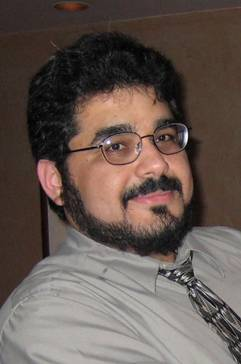 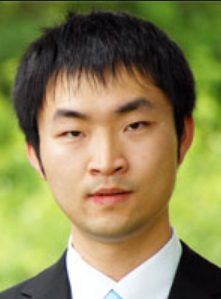 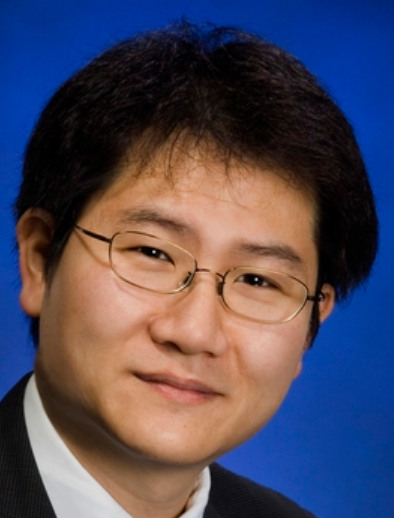 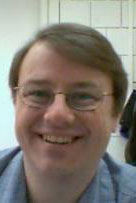 L2/L3- Management
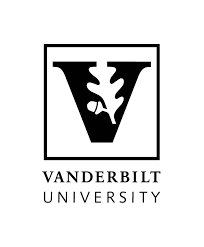 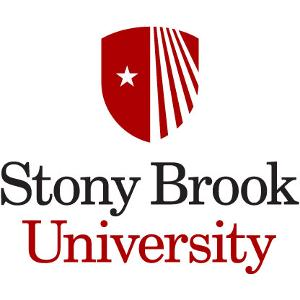 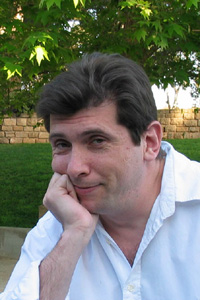 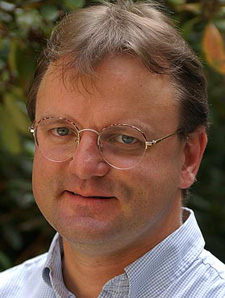 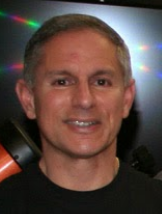 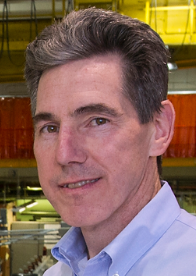 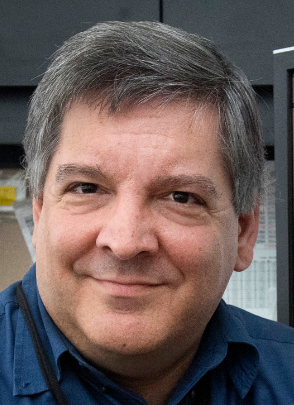 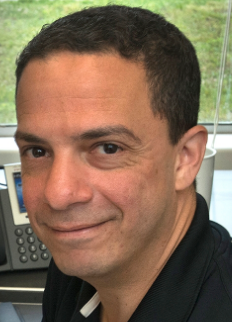 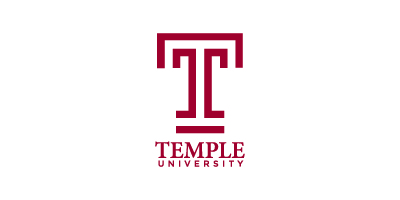 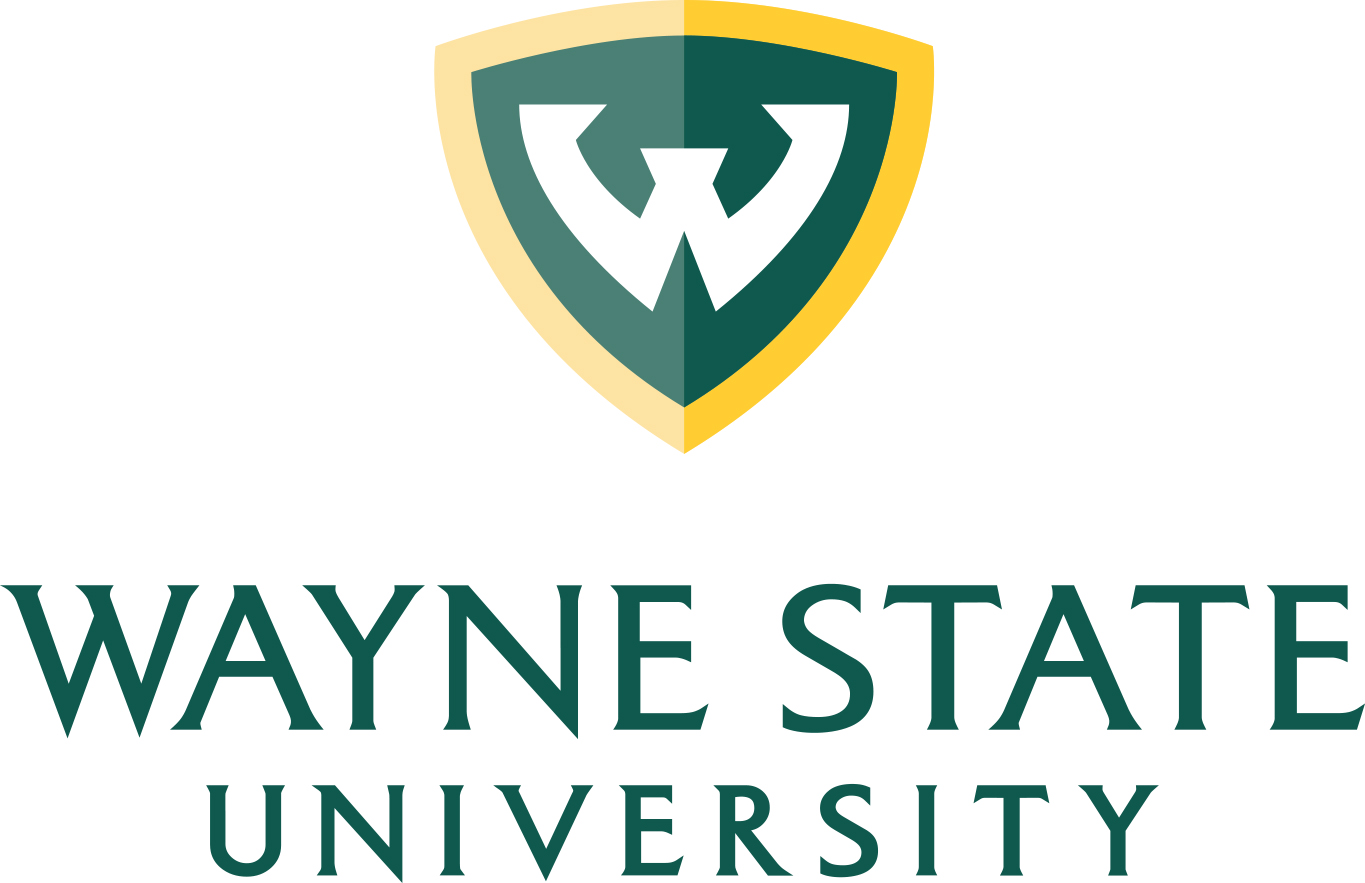 Engineering
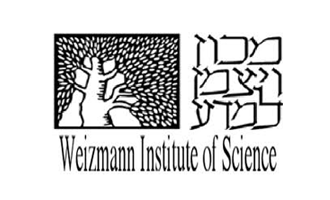 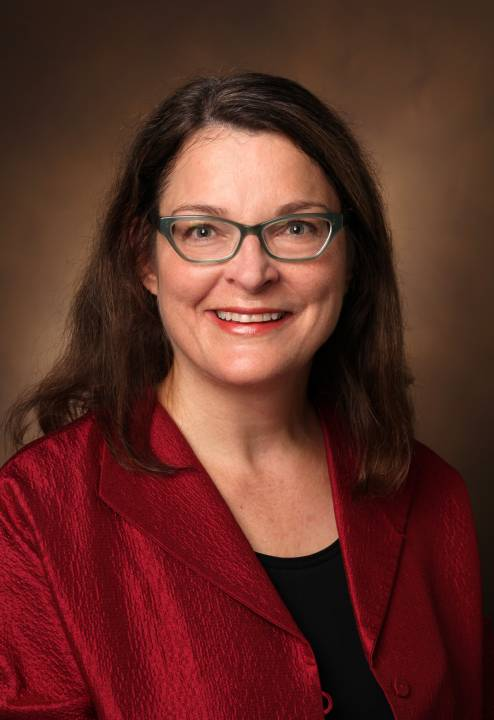 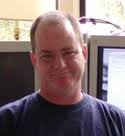 Additional Scientific
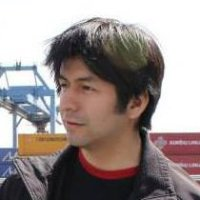 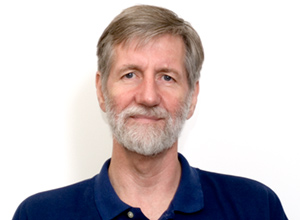 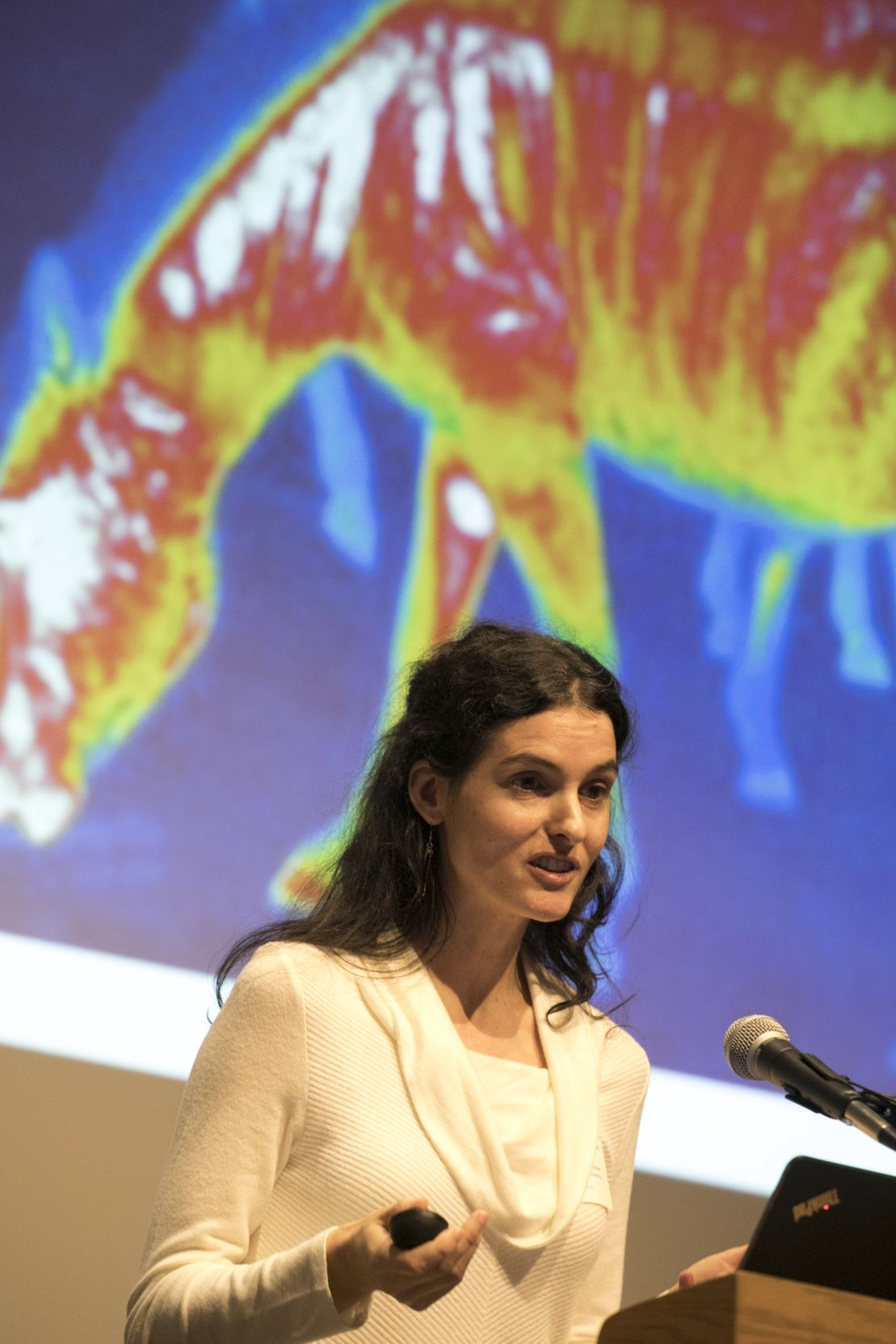 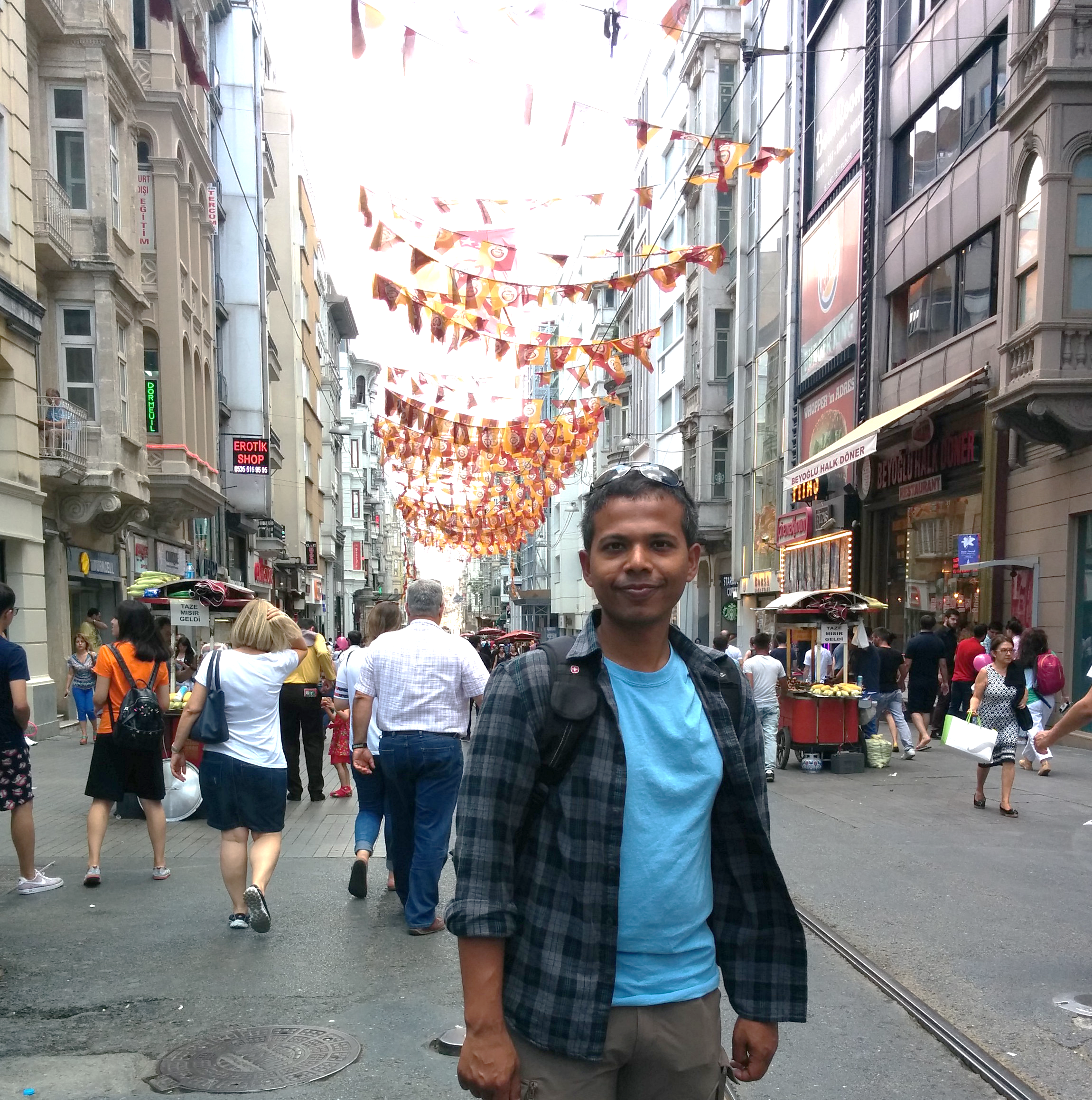 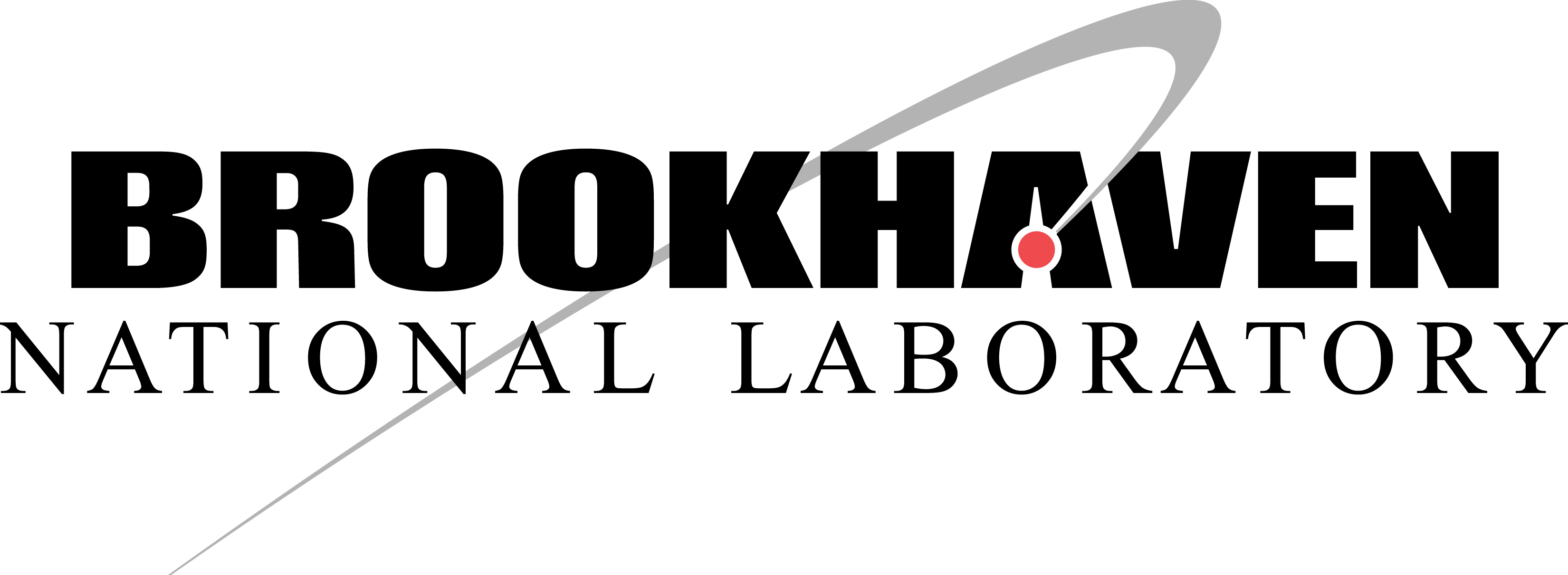 EE:
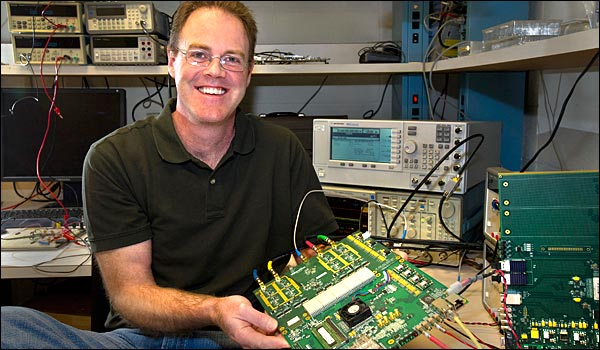 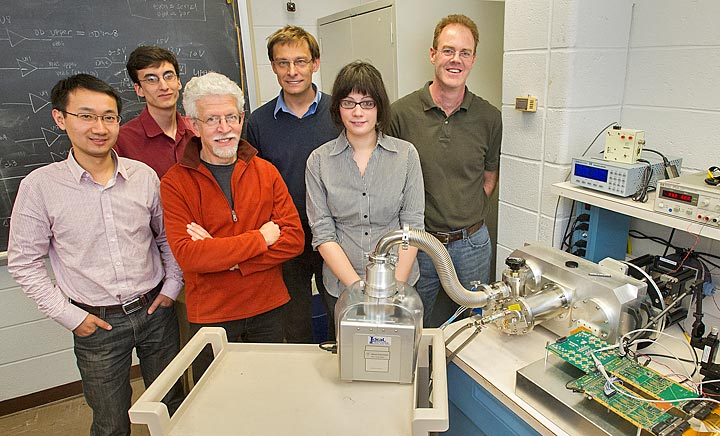 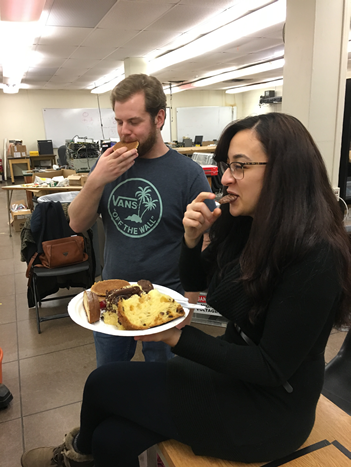 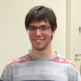 Lots of Students
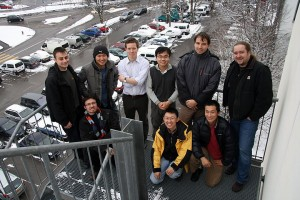 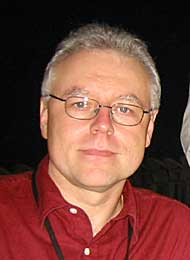 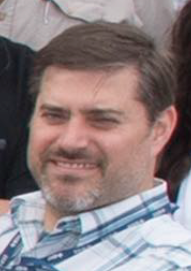 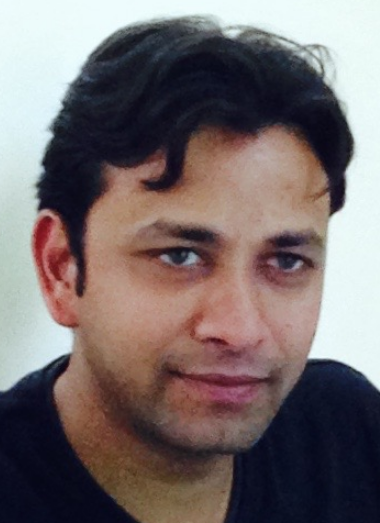 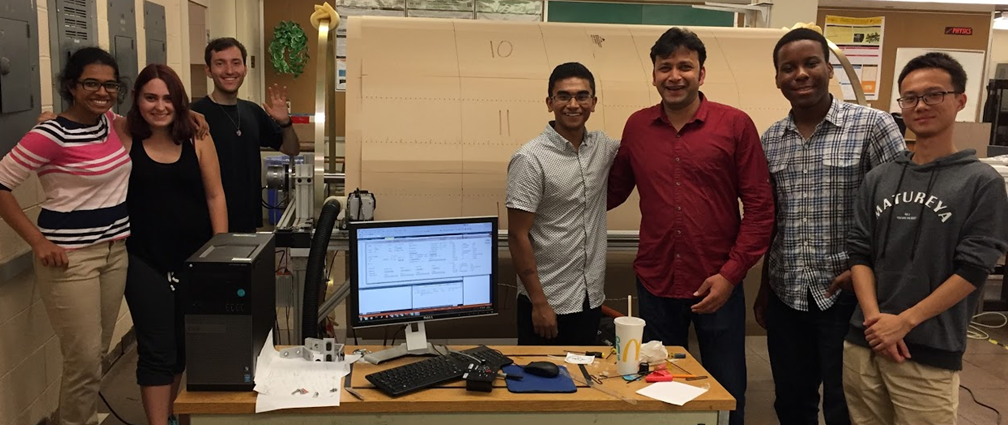 Mead
5
sPHENIX Director's Review
April 9-11, 2019
Schedule Drivers
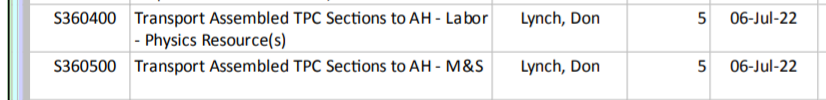 Module production rate limited by GEM availability
CERN GEM Production
Module Production
Float
Test to Threshold KPP
Ready to Install
S119800 3-Feb-20S120100 13-Aug-20
S132800 14-Aug-19 
S134100 29-Sep-20
SAMPA Chip Development
FEE Production & Assembly
S121800 26-Mar-21 
S121800 25-Jun-21
S121900 25-Jun-21
S137800 29-May-18 
S140800 13-May-20
S140900 10-Dec-19 
S143400 11-Mar-21
Module production rates from PHENIX Hadron Blind Detector experience (SBU, BNL, WIS) and ALICE experience (WSU, Yale).
Module production (1/week/factory) is entirely limited by GEM availability.
FEE has SAMPA chip (80 nsec development) & off-the-shelf components.
SAMPA production/testing completion drives board assembly.
6
sPHENIX Director's Review
April 9-11, 2019
Cost Drivers
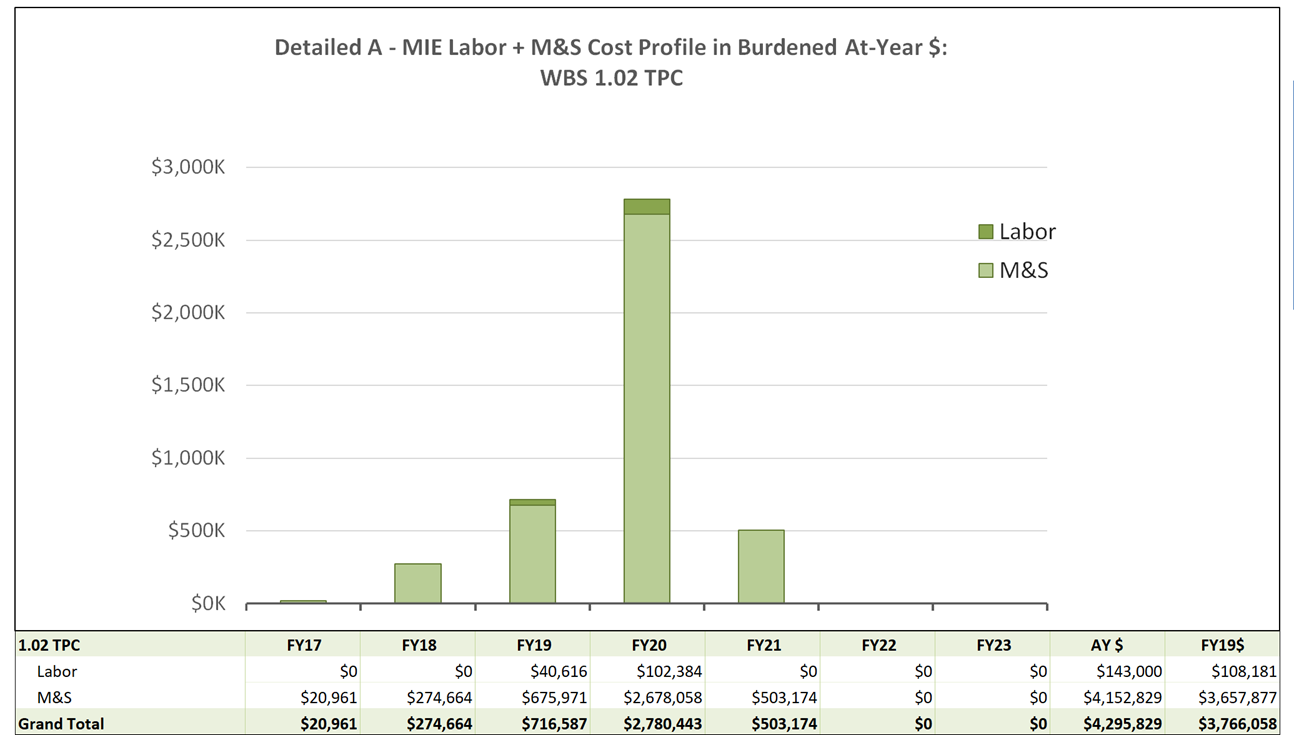 Costs are driven by M&S.
Most labor contributed.
Exception:
Pay for former ALICE tech
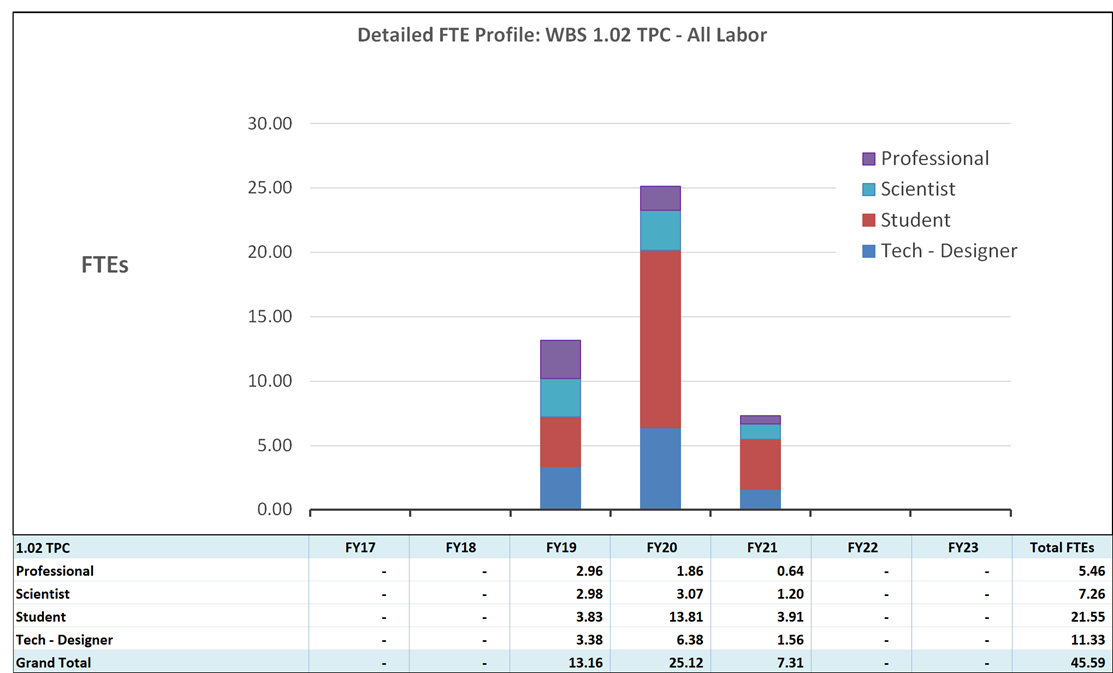 CERN-produced GEM foils.
SAMPA readout chips via Sao Paulo
DAM (Felix2) ala ATLAS expt.
7
sPHENIX Director's Review
April 9-11, 2019
Basis of Estimate & Resource-Loaded Schedule
Contributed labor simplifies cost estimate
Estimates dominated by quote/catalog
Estimates benefit from similarity to prior GEM projects:
ALICE TPC
WSU (ALICE Factory)
Yale (ROC validation)
PHENIX HBD
COMPASS TRACKERS
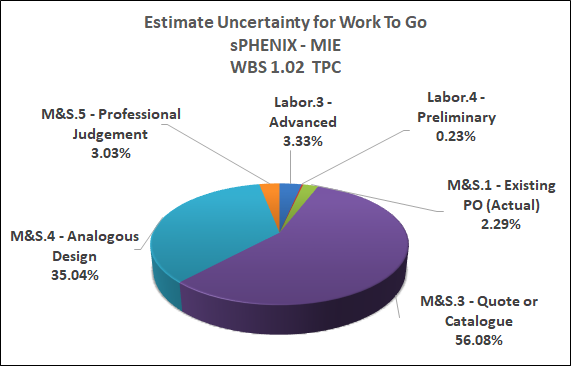 8
sPHENIX Director's Review
April 9-11, 2019
Status and Highlights
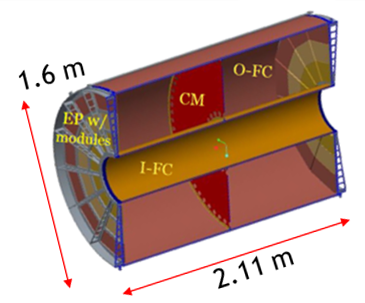 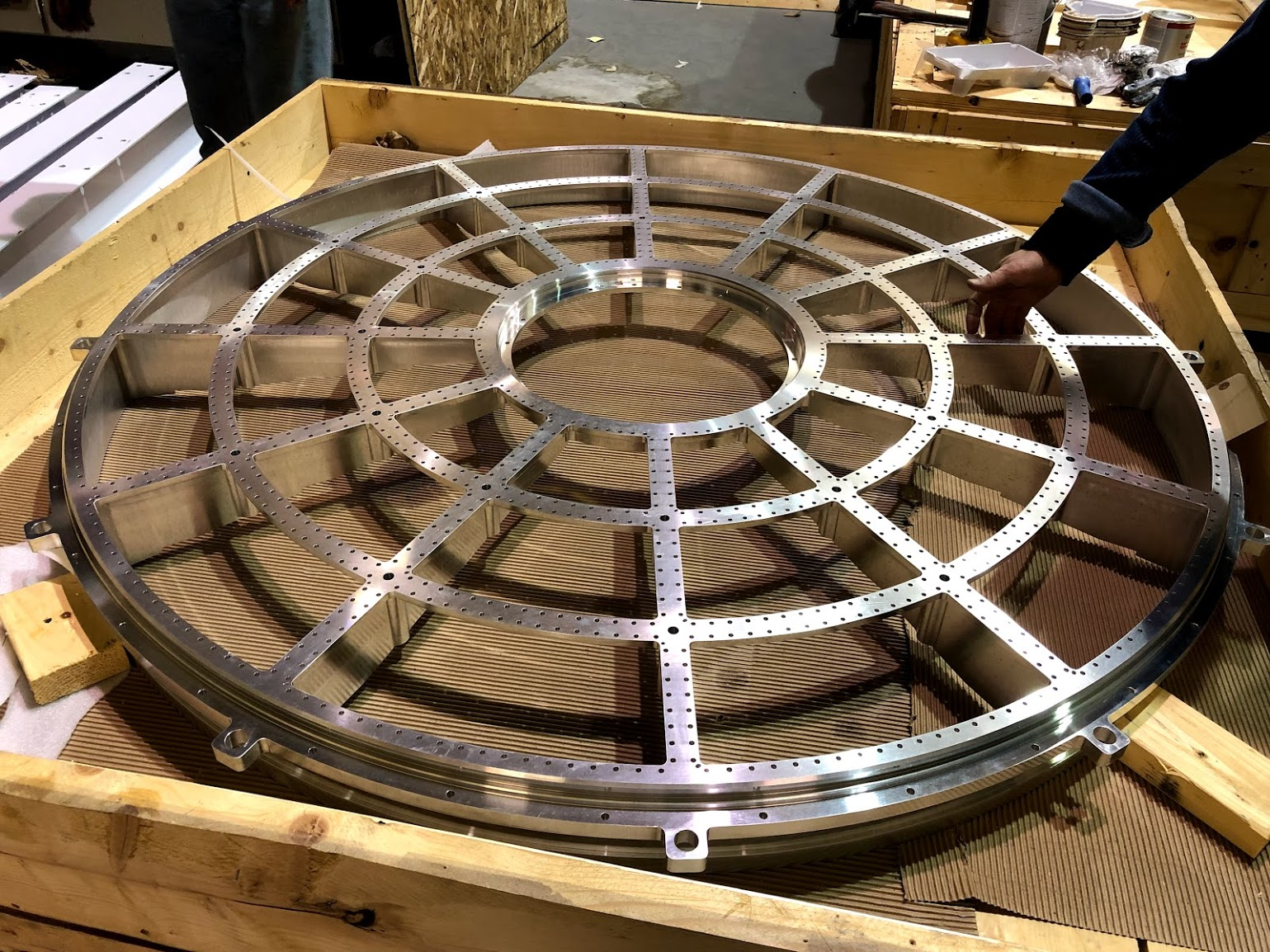 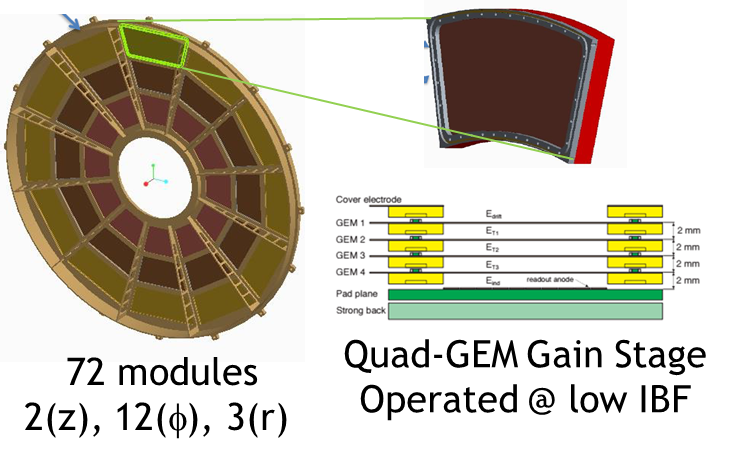 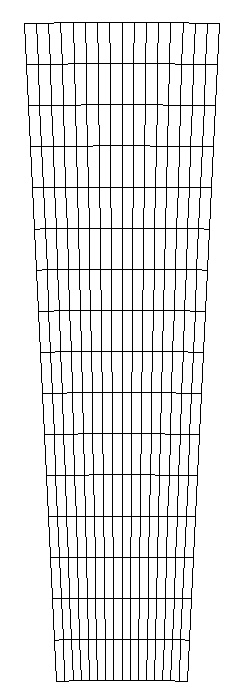 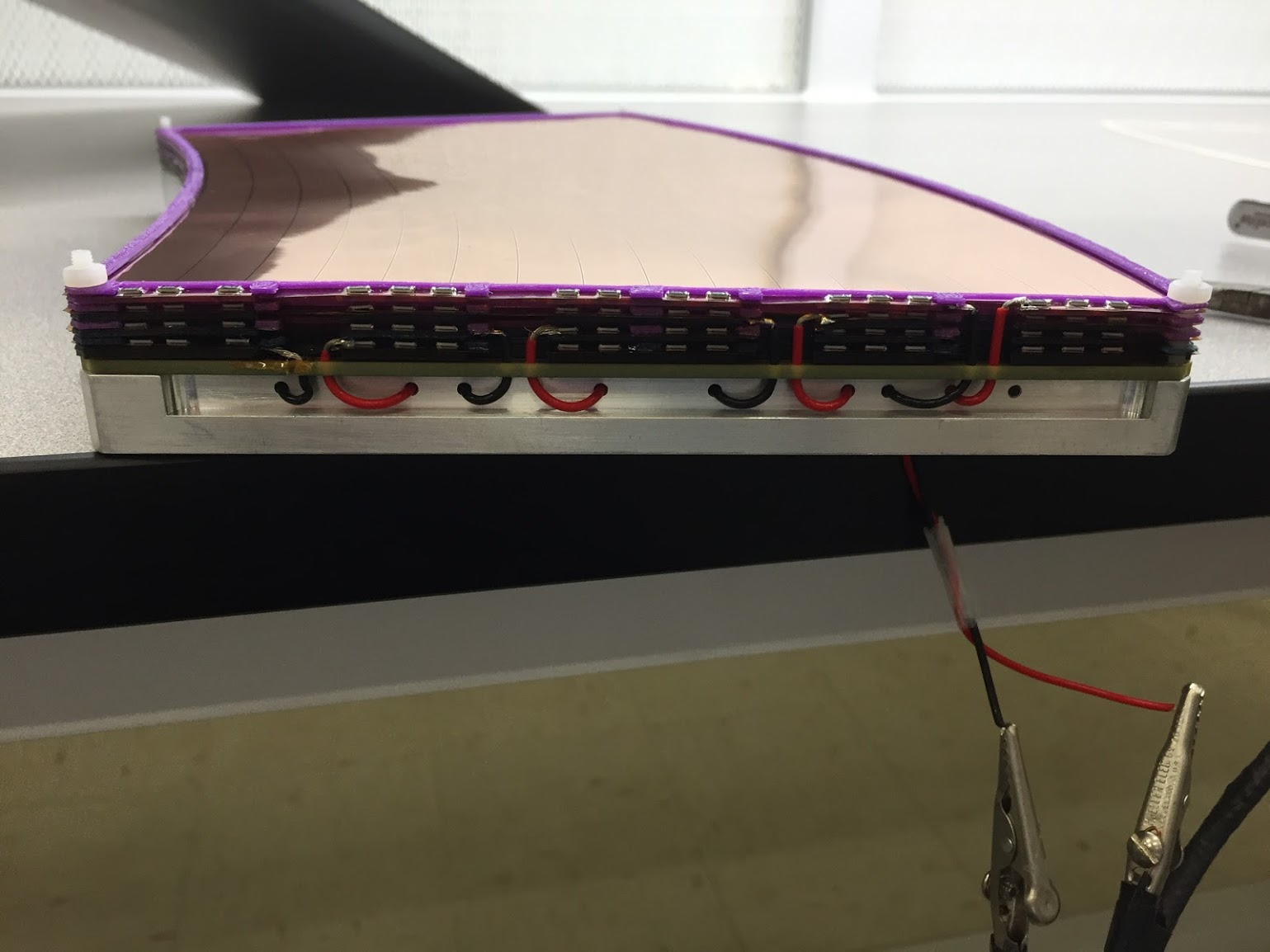 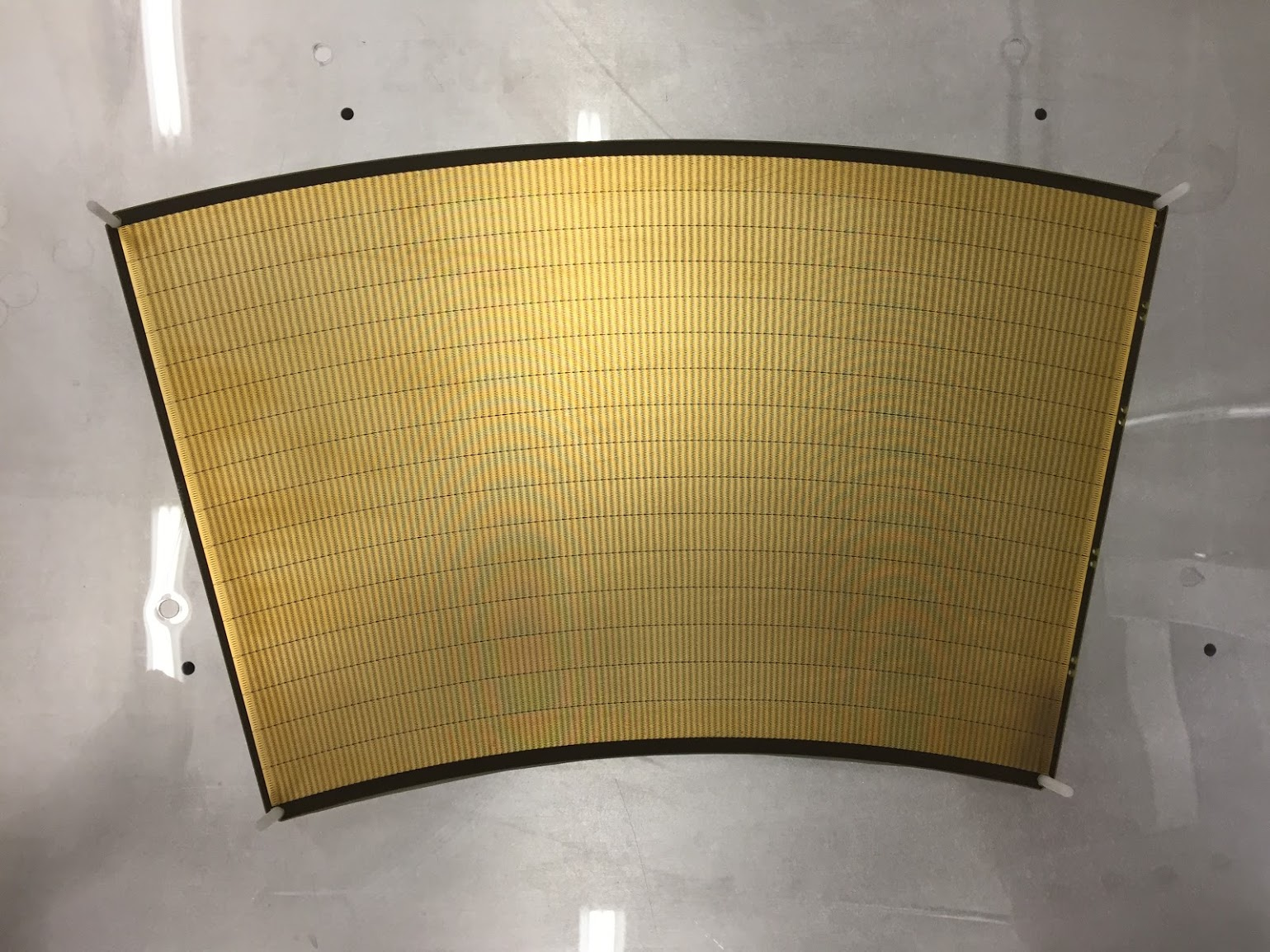 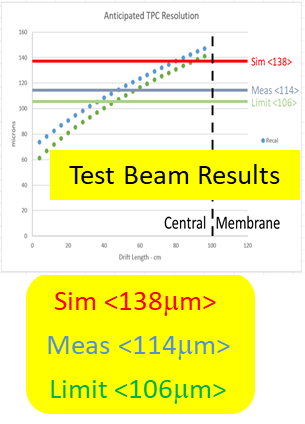 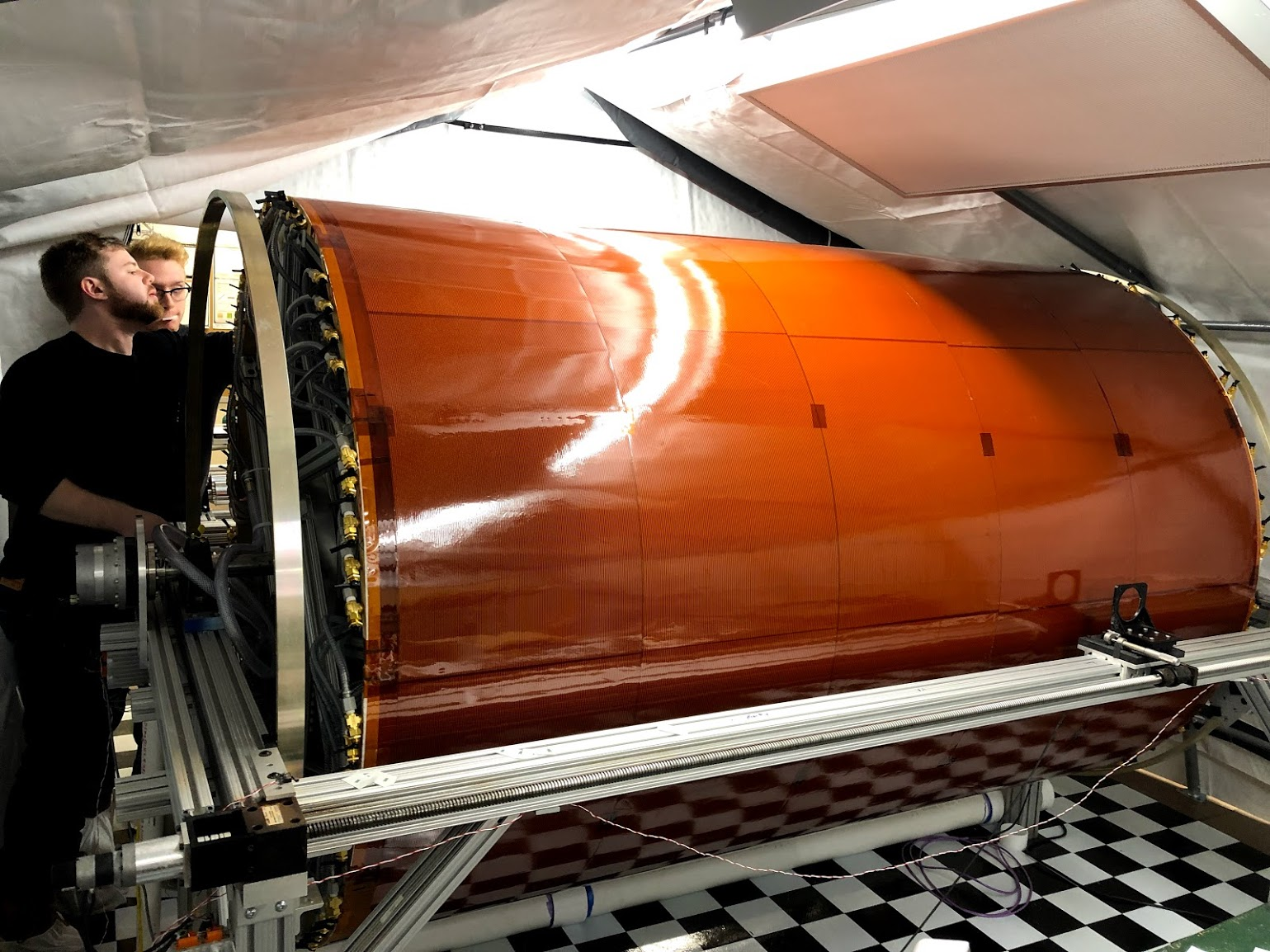 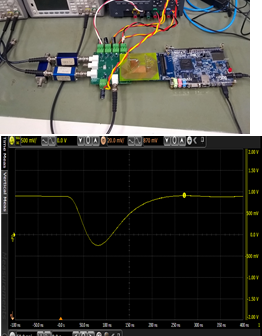 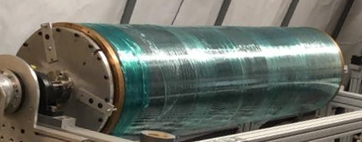 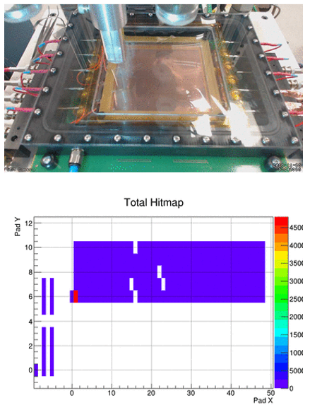 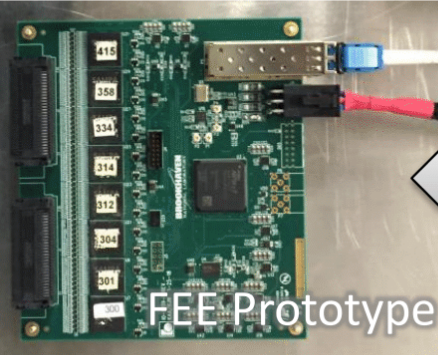 “Wedge”
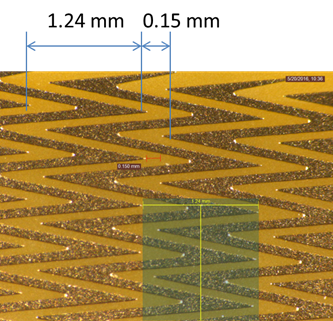 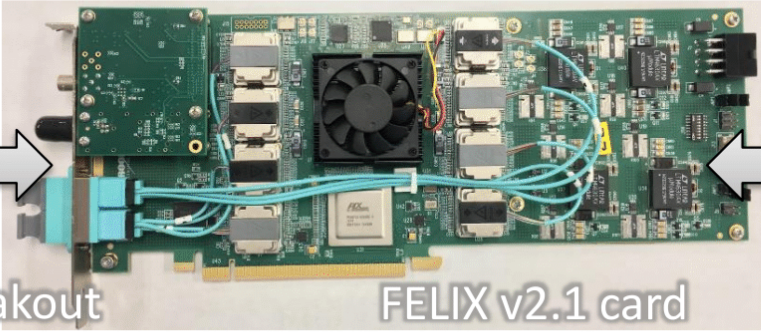 EBDC 1/DAM
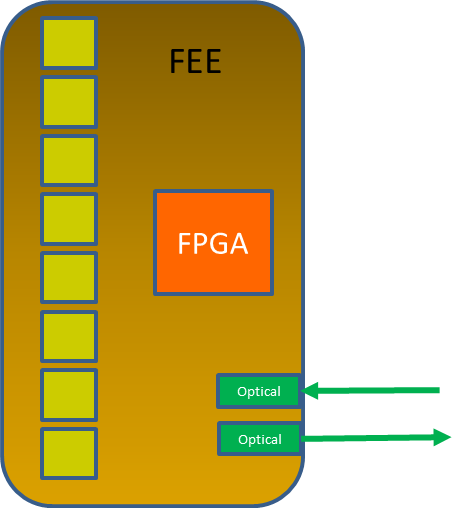 DAM Cards
256 pads/FEE
25 FEE/sector
1 DAM/sector
RHICCompFacility
charge
Digitized
Compressed
SAMPA v5 Waveform
Zig-Zag Pads
Full Chain Readout
9
sPHENIX Director's Review
April 9-11, 2019
Risk Registry
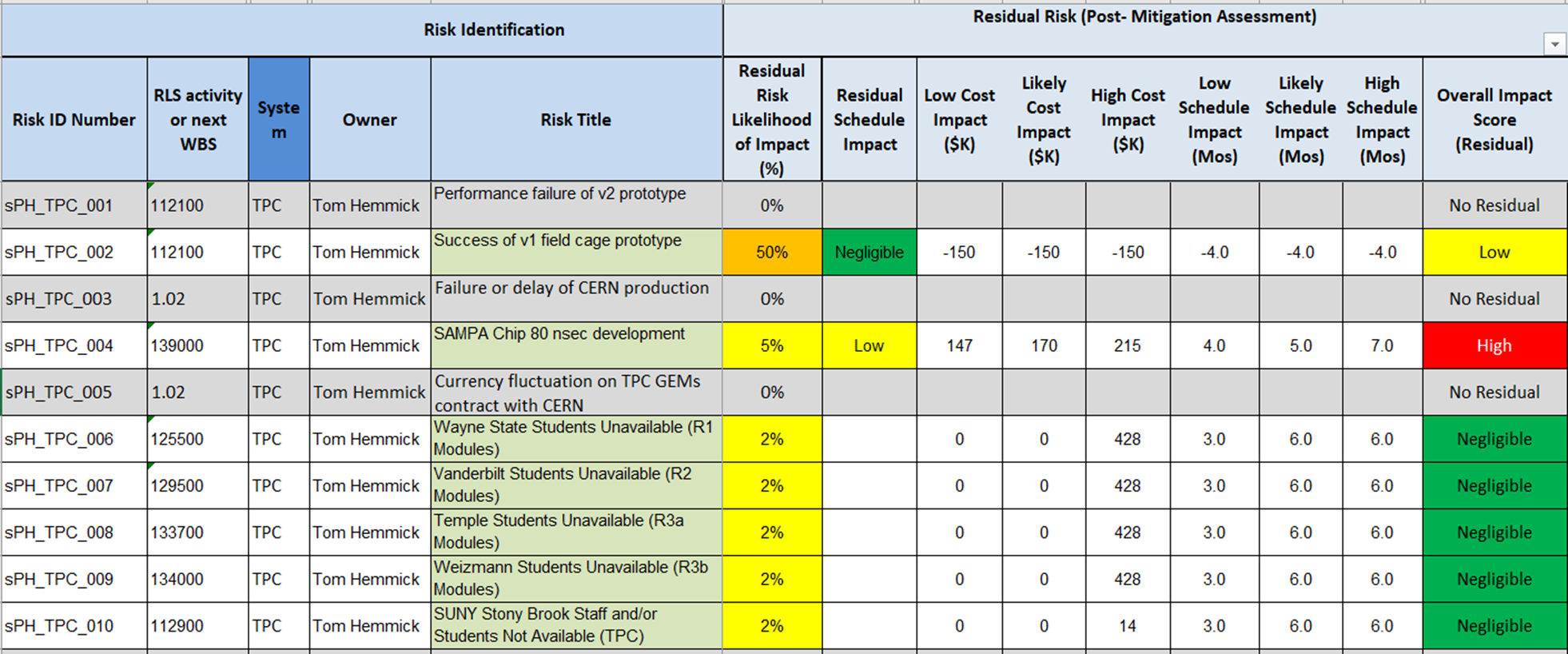 10
sPHENIX Director's Review
April 9-11, 2019
Issues and Concerns
SAMPA development is going well thus far:
Change #1:  Implement again an existing design for 80 nsec peaking time(developed by later dropped by ALICE).
Change #2:  Improved coupling to digitizer to allow 20 MHz operation(opted against by ALICE).
If a second engineering run is required prior to production the cost & schedule impact is significant (as coded into our risk registry).
11
sPHENIX Director's Review
April 9-11, 2019
Summary
The Time Projection Chamber design has benefitted significantly from the R&D for the ALICE upgrades.
The TPC will meet all the performance goals for sPHENIX.
The TPC group has close relations with the Sao Paulo and development of SAMPA v5 is going well.
The TPC schedule is not critical path.
TPC team has a long successful track record working together.
The TPC team benefits from ALICE experience via sPHENIX collaborators (WSU) and R&D partners (Yale).
The sPHENIX TPC is ready for PD-2/3 approval.
12
sPHENIX Director's Review
April 9-11, 2019
Back Up
13
sPHENIX Director's Review
April 9-11, 2019
Status and Highlights
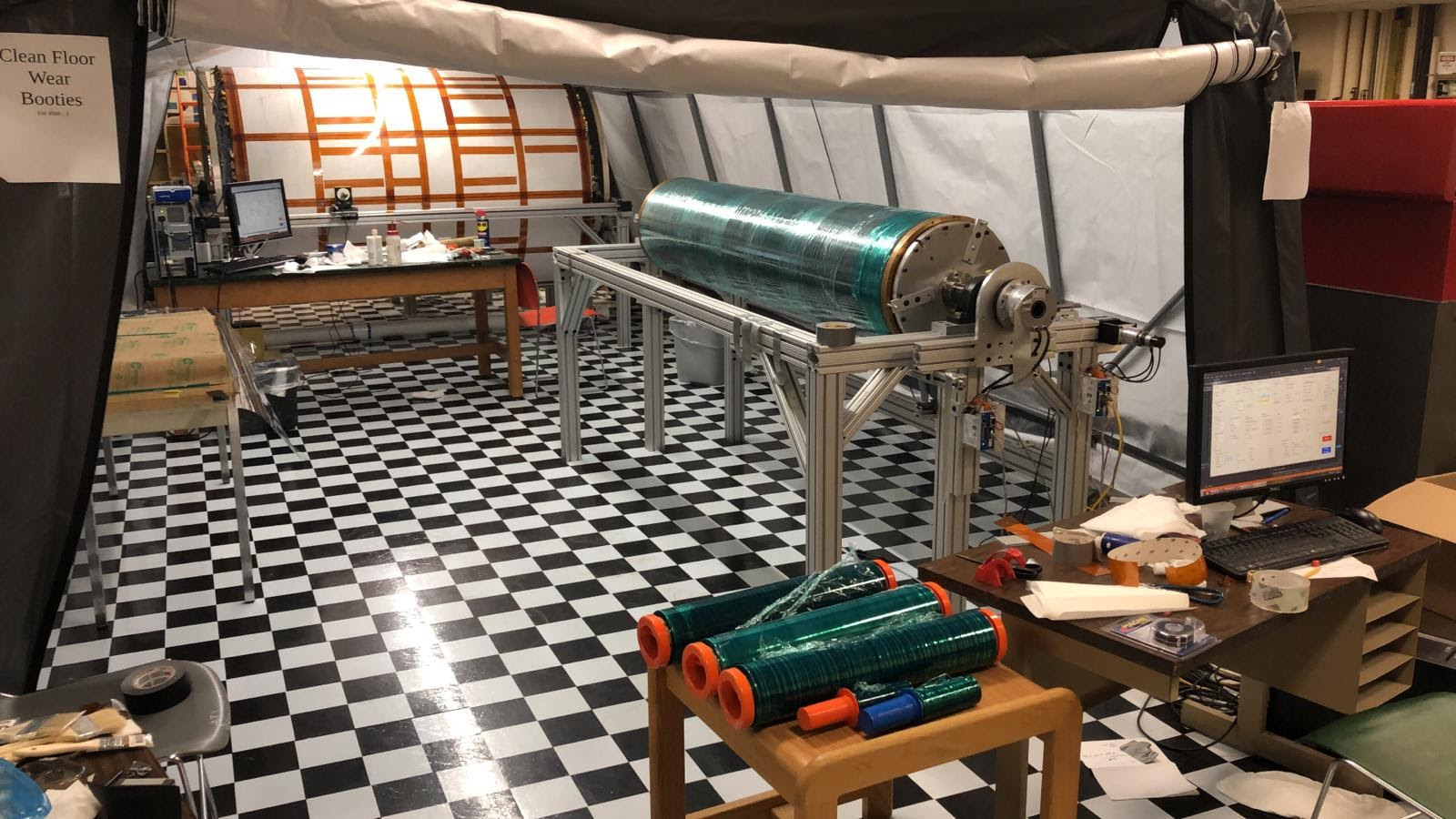 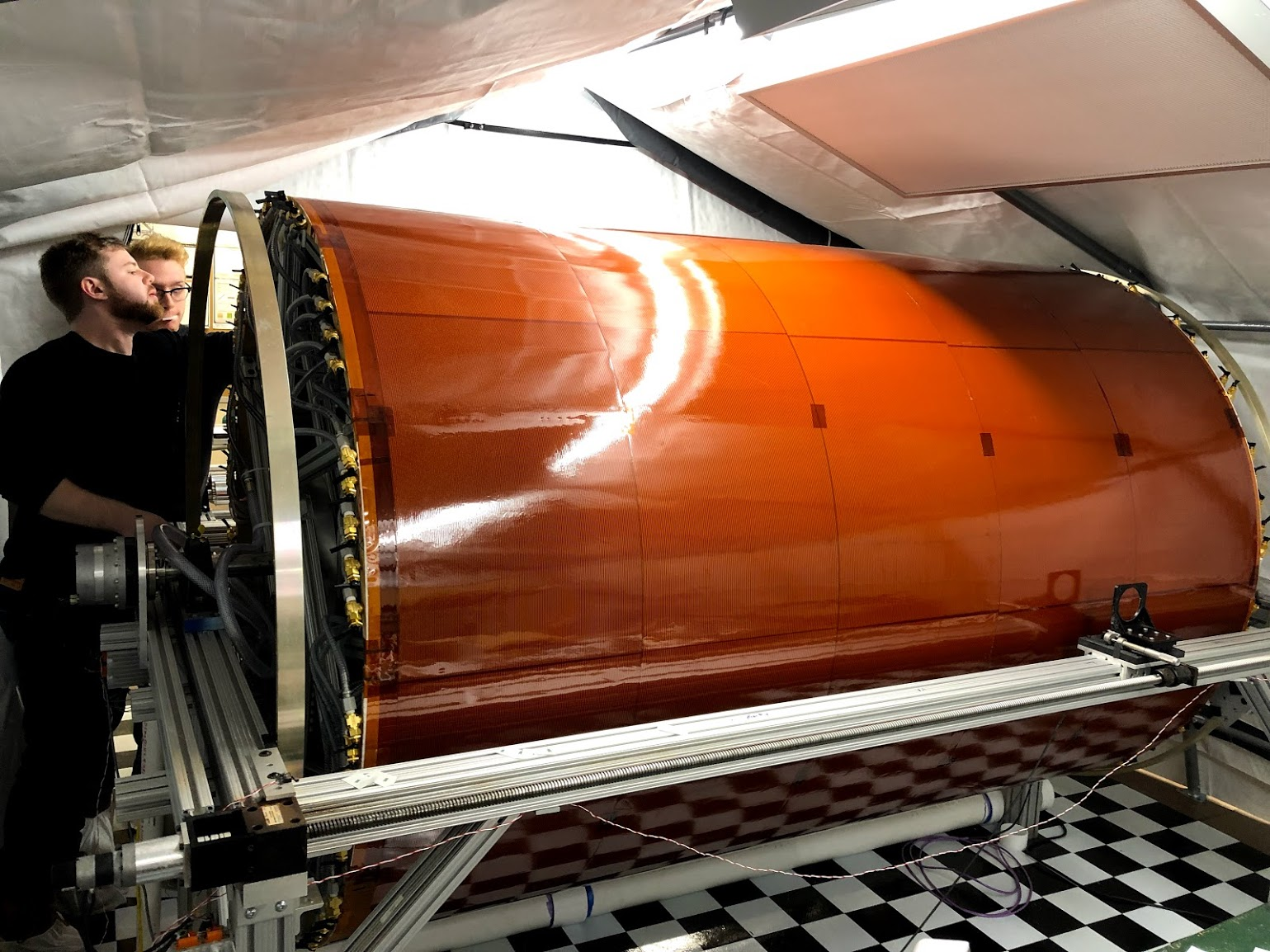 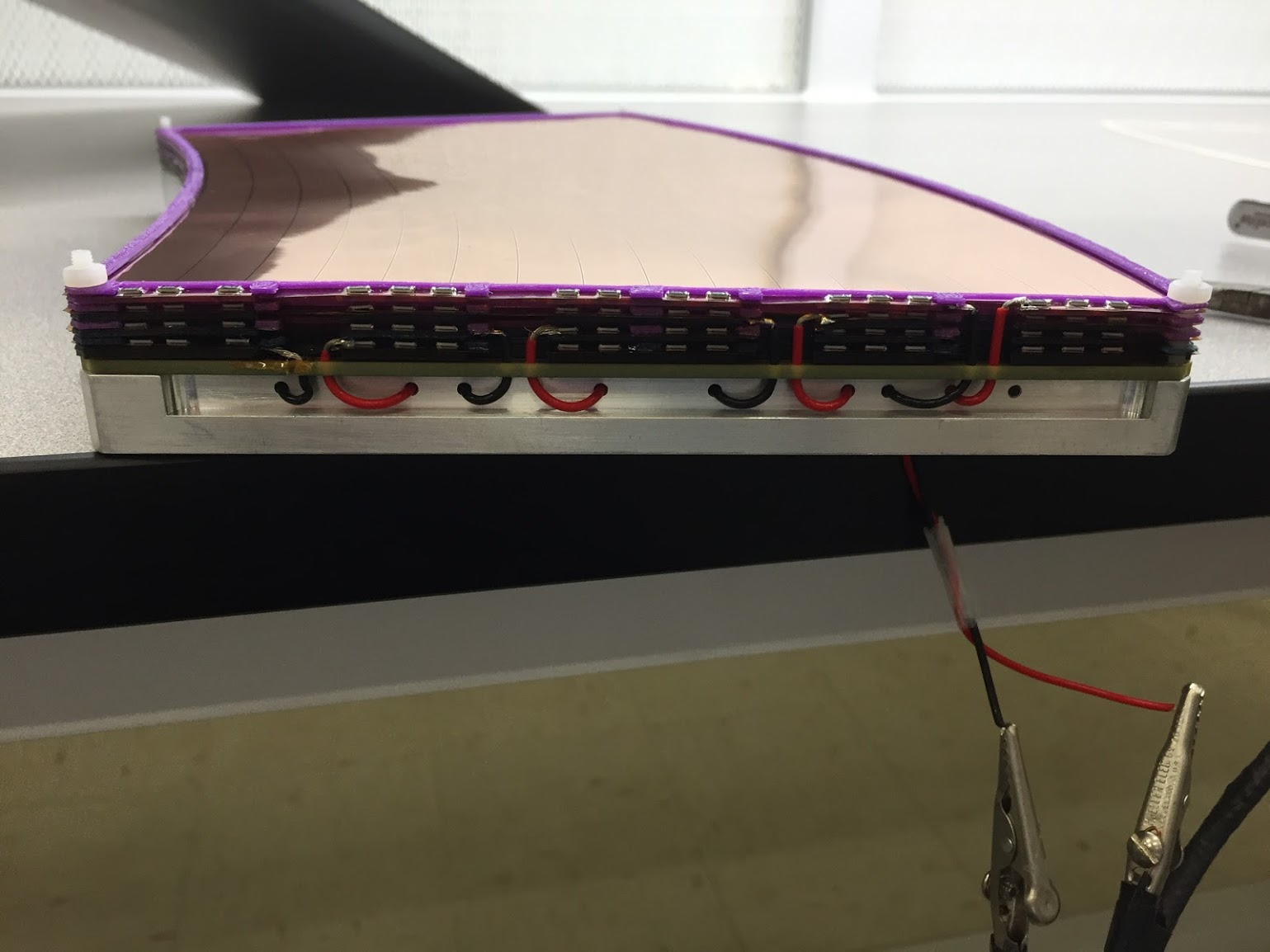 V1a Module
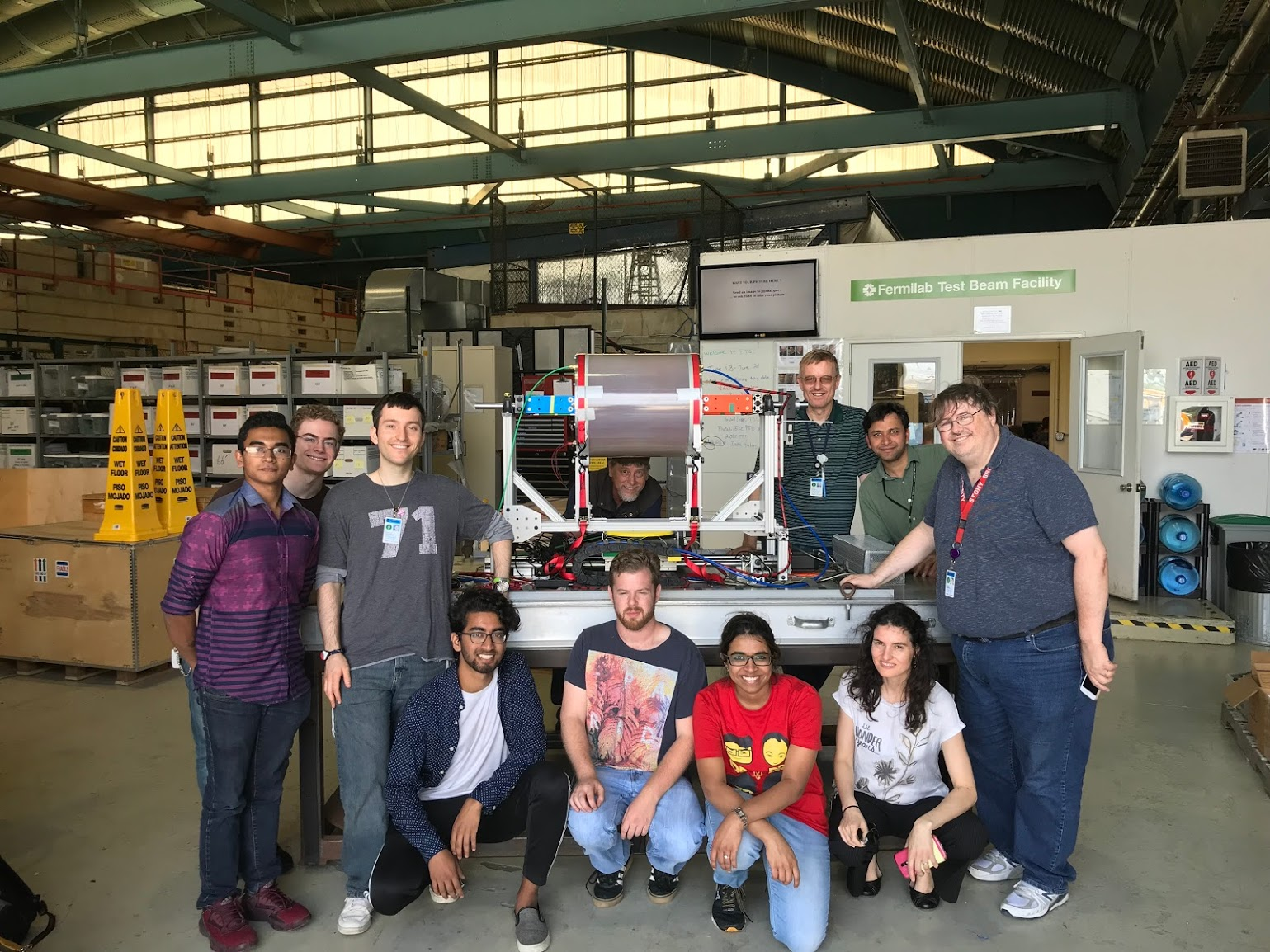 Inner Field Cage Mechanically Complete, Electrical  Assm Ongoing
Large Field Cage Assm Ongoing
40cm-drift Prototype Test Beam
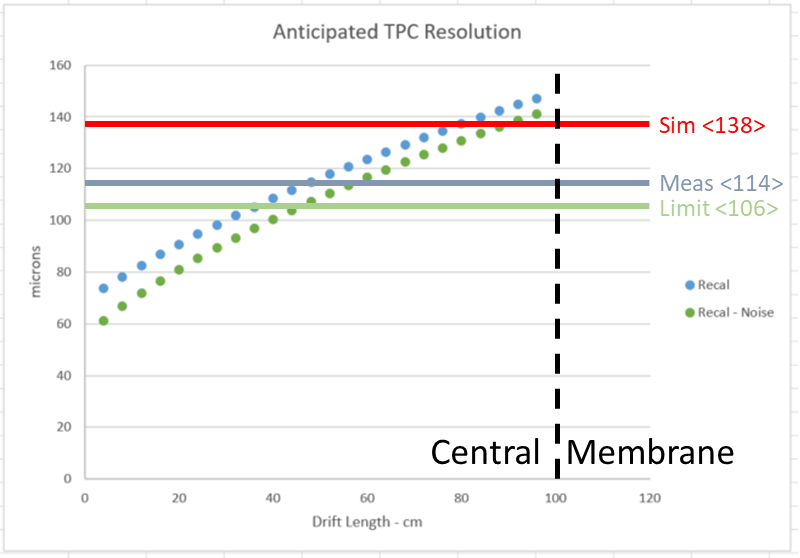 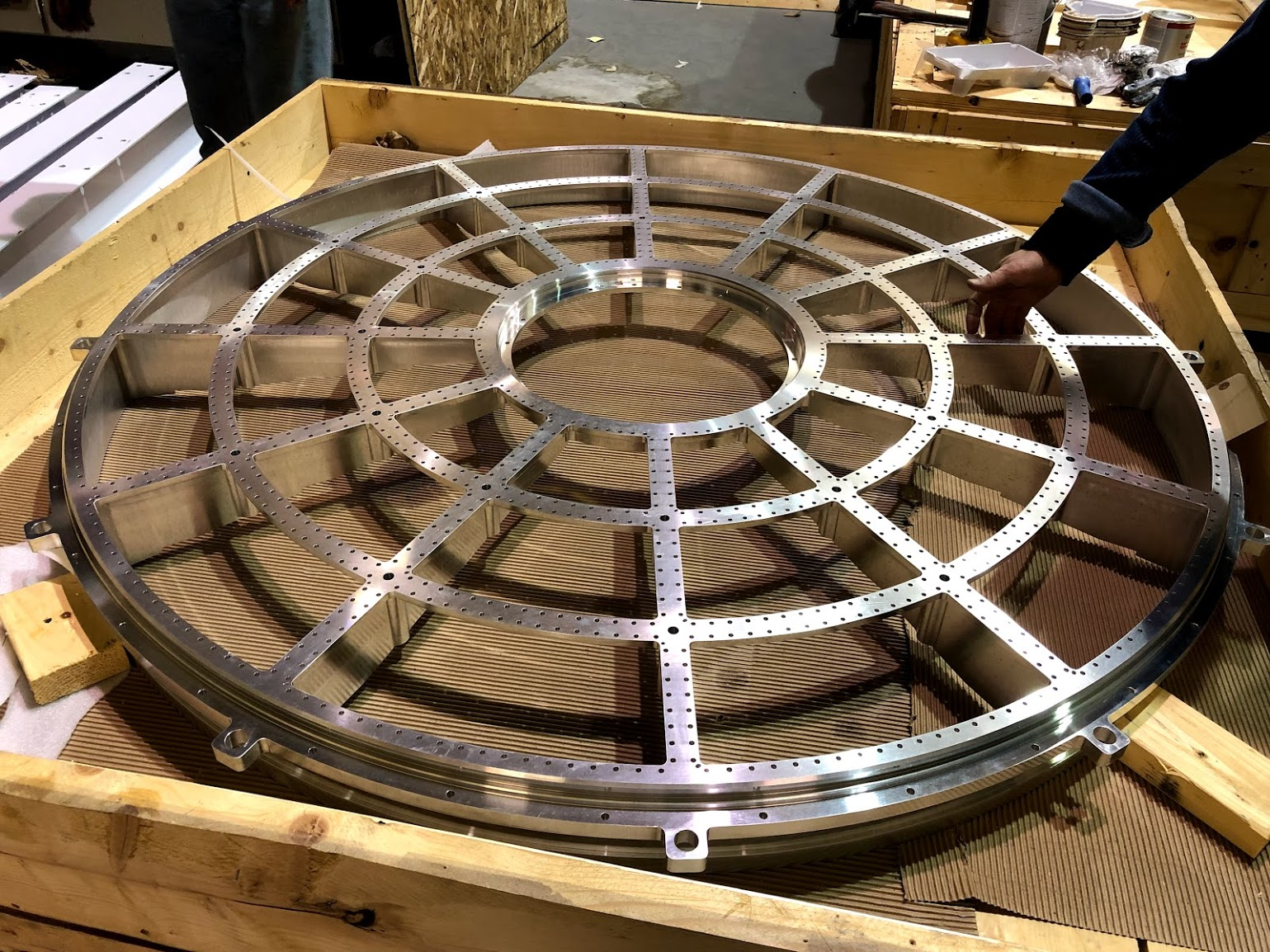 SAMPA v5
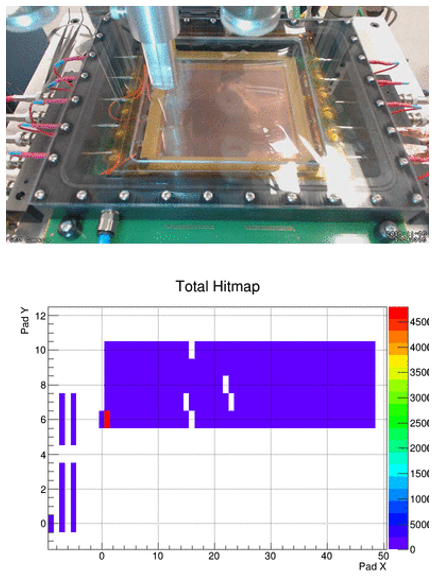 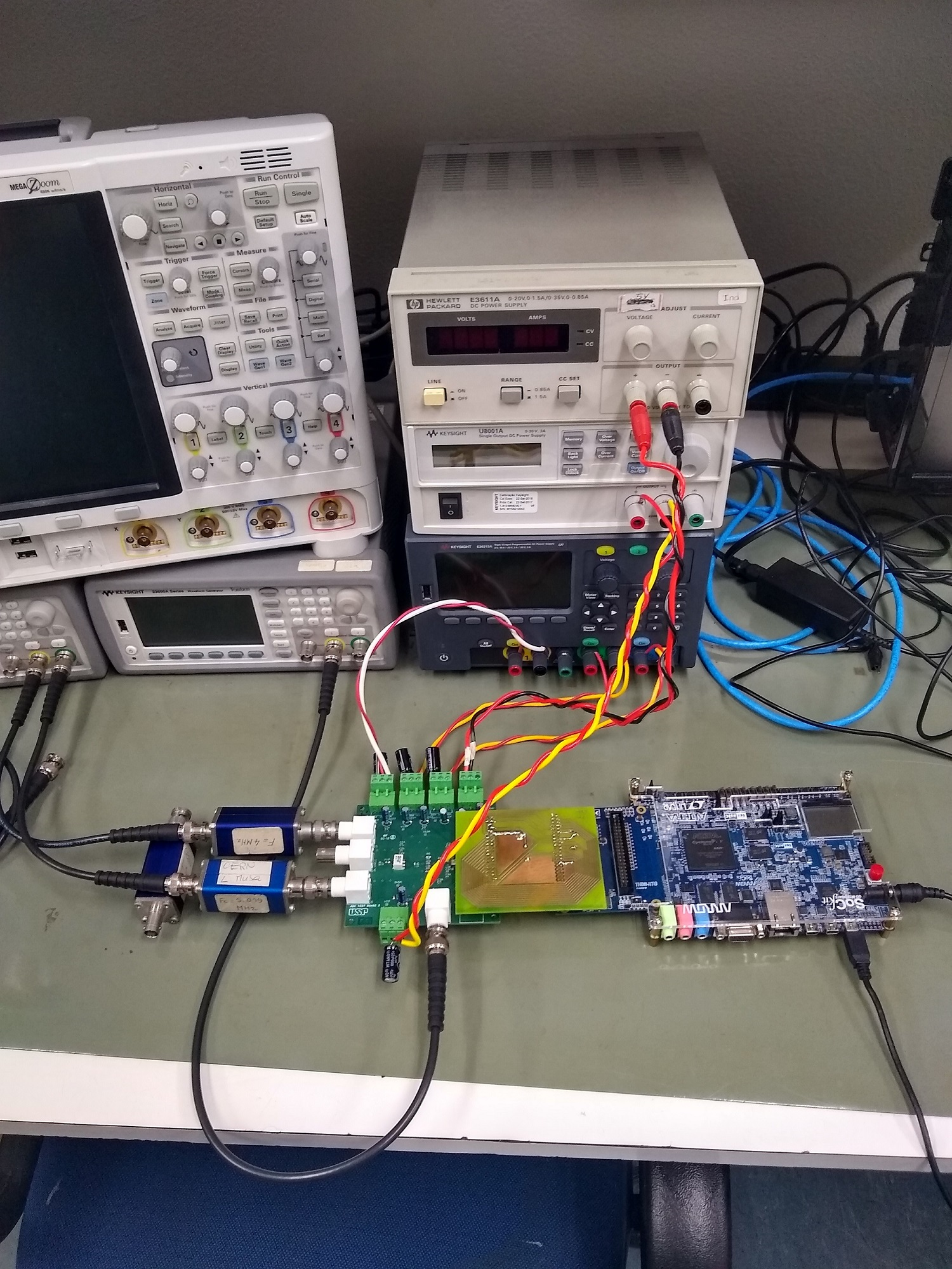 Test Beam Results
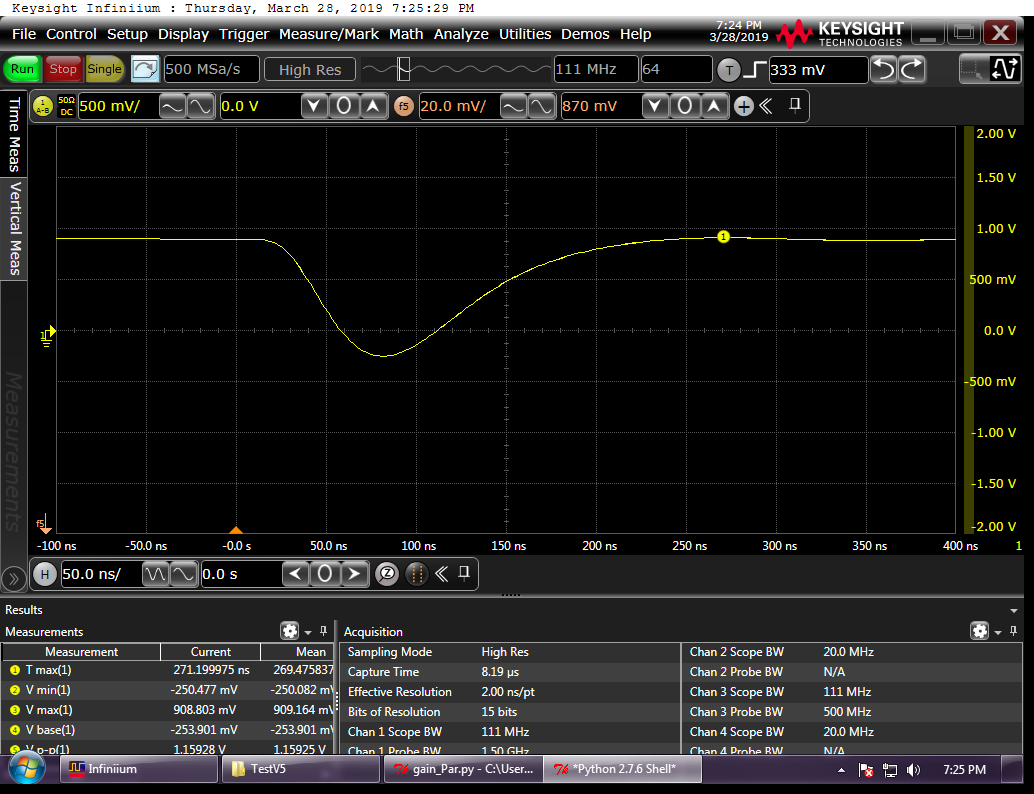 Sim <138mm>
Meas <114mm>
SAMPA Waveform
Wagon Wheels Delivered/Accepted
X-ray scan measured/analyzed through full chain
Limit <106mm>
14
sPHENIX Director's Review
April 9-11, 2019